MÔN TOÁN:
Bài 1: Các số 0, 1, 2, 3, 4, 5  (Tiết 1)
KHÁM PHÁ
Bài 1
CÁC SỐ 0, 1, 2, 3, 4, 5
Tiết 1
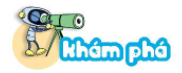 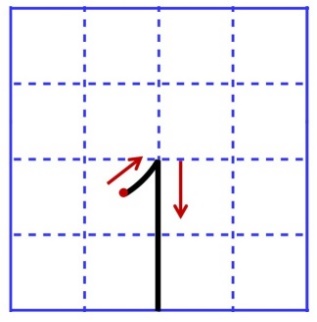 1
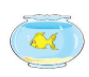 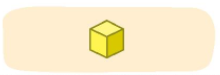 một
Bài 1
CÁC SỐ 0, 1, 2, 3, 4, 5
Tiết 1
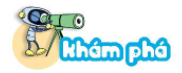 2
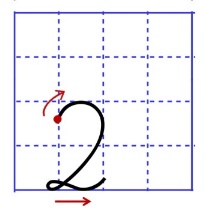 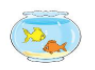 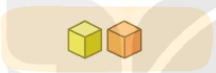 hai
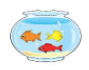 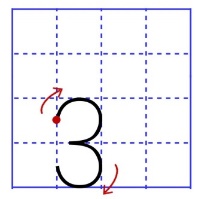 3
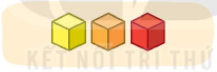 ba
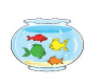 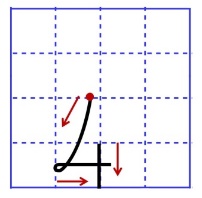 4
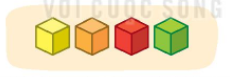 bốn
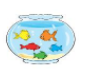 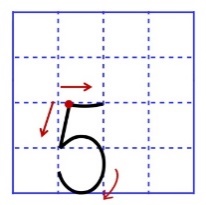 5
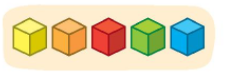 năm
Bài 1
CÁC SỐ 0, 1, 2, 3, 4, 5
Tiết 1
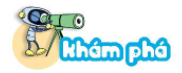 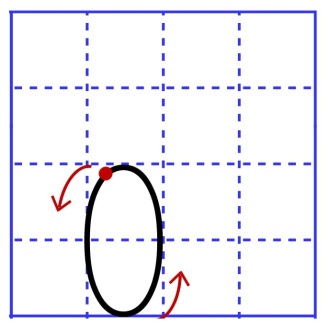 0
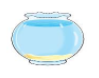 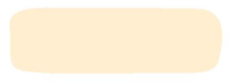 không
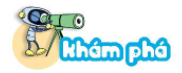 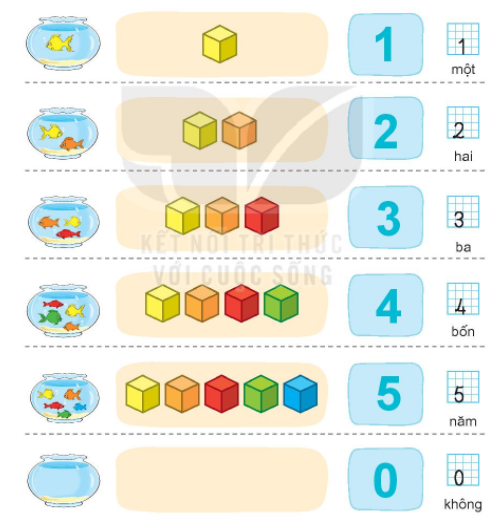 NGHỈ GIỮA GIỜ
THỰC HÀNH-LUYỆN TẬP
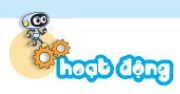 1
Tập viết số
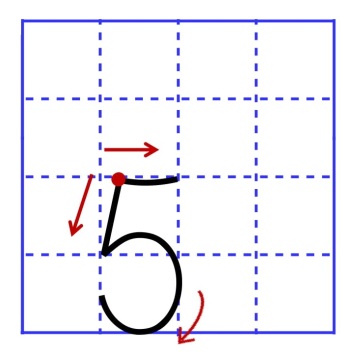 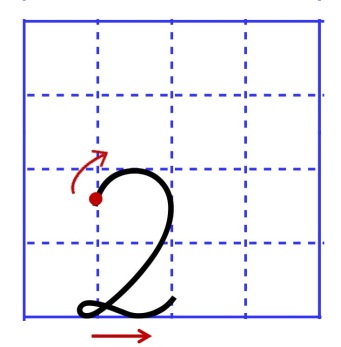 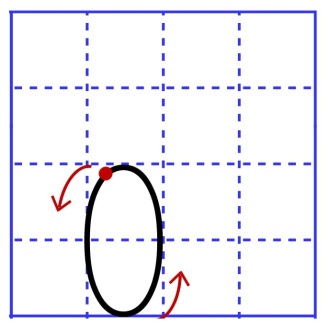 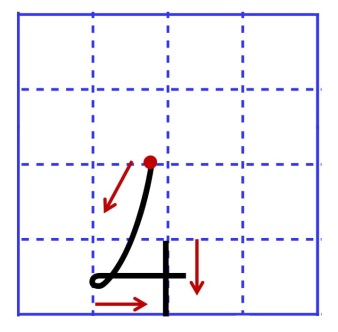 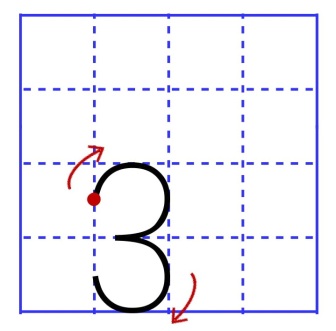 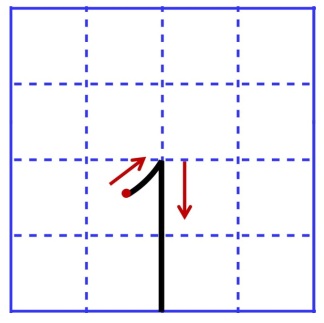 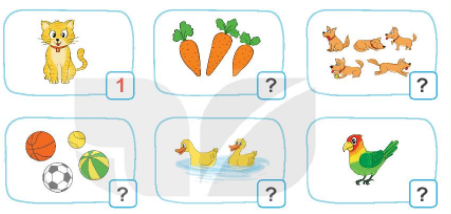 a)
2
Số ?
5
?
3
?
5
1
?
4
2
?
?
b)
2
Số ?
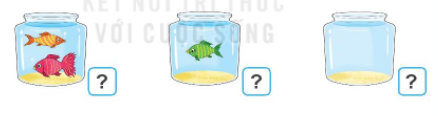 0
?
1
?
2
?
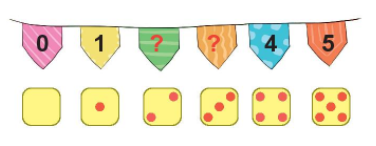 3
Số ?
2
3